Пословица- «это цвет народного ума, самобытной стати; это житейская народная правда, своего рода судебник, никем не судимый».В.И. Даль
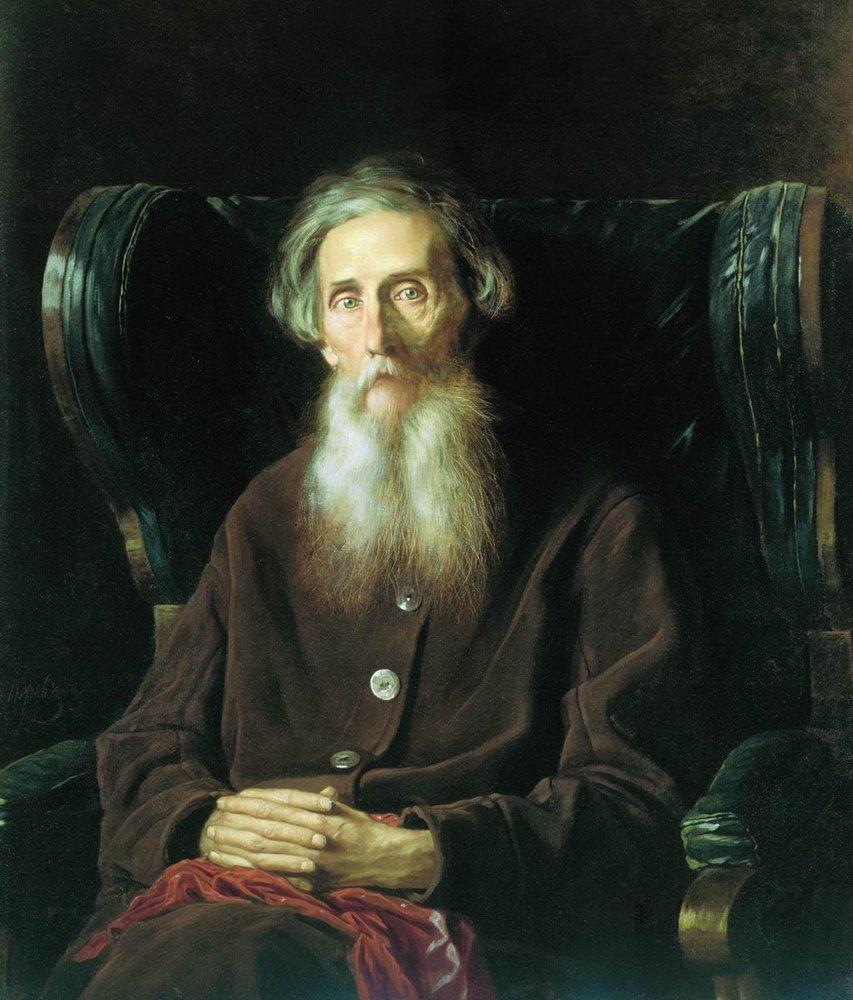 «От пословицы нет взносу», «её обжаловать нельзя», приговор её неотразим… и потому «На пословицу, что на дурака, и суда нет», «От пословицы не уйдёшь», «Пословица ведется, как изба веником метется» … Кто её сочинил- не ведомо никому; но все её знают и ей покоряются. Это сочинение и достояние общее, как и самая радость и горе, как выстраданная целым поколением опытная мудрость, высказавшаяся таким приговором…
В речи пословица часто становится поговоркой:
Легко чужими руками жар загребать – пословица. 
Чужими руками жар загребает – поговорка.
Сваливать с больной головы на здоровую – поговорка.
Сваливать с больной головы на здоровую не накладно – пословица.
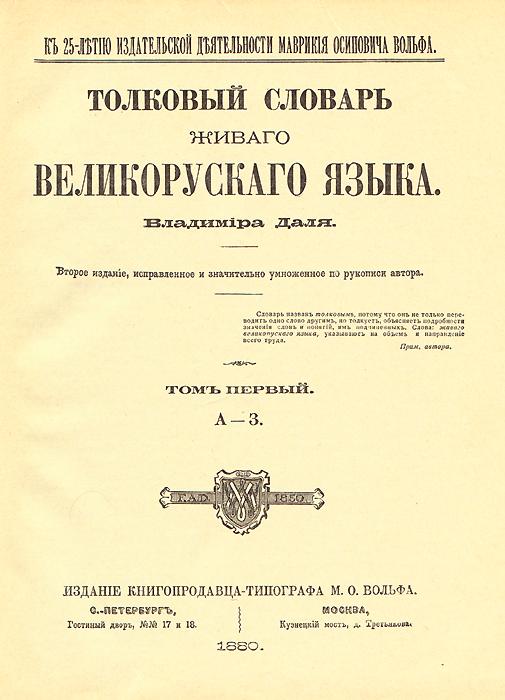 Владимир Иванович Даль известен прежде всего как создатель «Толкового словаря живого великорусского языка» – богатейшей сокровищницы русского слова. 
     Не менее примечательным трудом Даля является его сборник «Пословицы русского народа», включающий более тридцати тысяч пословиц, поговорок и метких слов.
Собирать слова и выражения русского народного языка Даль начал с 1819 года. Еще в Морском корпусе он занимался литературой, писал стихи. 
    Проезжая однажды по Новгородской губернии, он записал заинтересовавшее его слово «замолаживать» («иначе пасмурнеть, клониться к ненастью»). И с тех пор, странствуя по огромным просторам России, Владимир Иванович не расставался со своими записями, пополняя их новыми словами, меткими изречениями, пословицами и поговорками, накопив и обработав к концу жизни двести тысяч слов.
Вышедшие почти в одно время «Пословицы русского народа» (1862) и «Толковый словарь» (1864) обогатили русскую культуру и литературу. 
    В предисловии к книге пословиц Даль писал: «Источниками же или запасом для сборника послужили: два или три печатных сборника прошлого века, собрания Княжевича, Снегирева, рукописные листки и тетрадки, сообщенные с разных сторон, и – главнейше – живой русский язык, а более – речь народа»
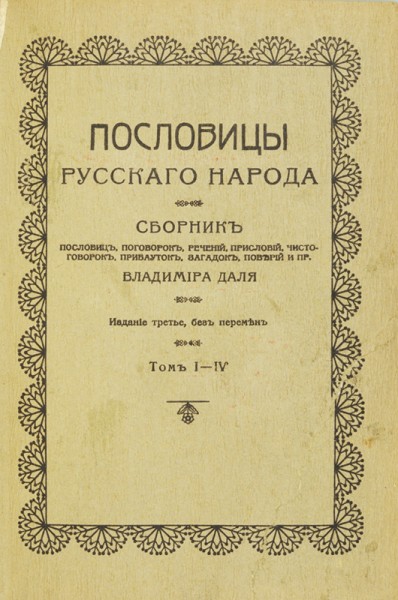 Мозаика.
Без труда не выловишь и рыбку из пруда, а мясо нарастёт.
Не плюй в колодец: вылетит – не поймаешь.
Были бы кости, а молчание – золото.
Баба с возу – и волки сыты.
Слово-серебро, тем больше дров.
Ум – хорошо, а два сапога – пара.
Чем дальше в лес, тем толще партизаны.
Лес рубят – кобыле легче.
У семи нянек вилами по воде писано.
Слово не воробей, пригодится воды напиться.
Щепки летят, и овцы целы.
Дитя без глаза, а две головы лучше.
Какая пословица говорит о том, что любая травма заживет до определенного события?
До свадьбы заживет.
Какая пословица говорит о событии, которое происходит в конце недели после атмосферных явлений?
После дождичка в четверг.
Что согласно русской пословице, делают с цыплятами осенью?
Цыплят по осени считают.
В какой поговорке сказано о недопустимости опережения предков при работе с огнём?
Не лезь поперек батьки в пекло.